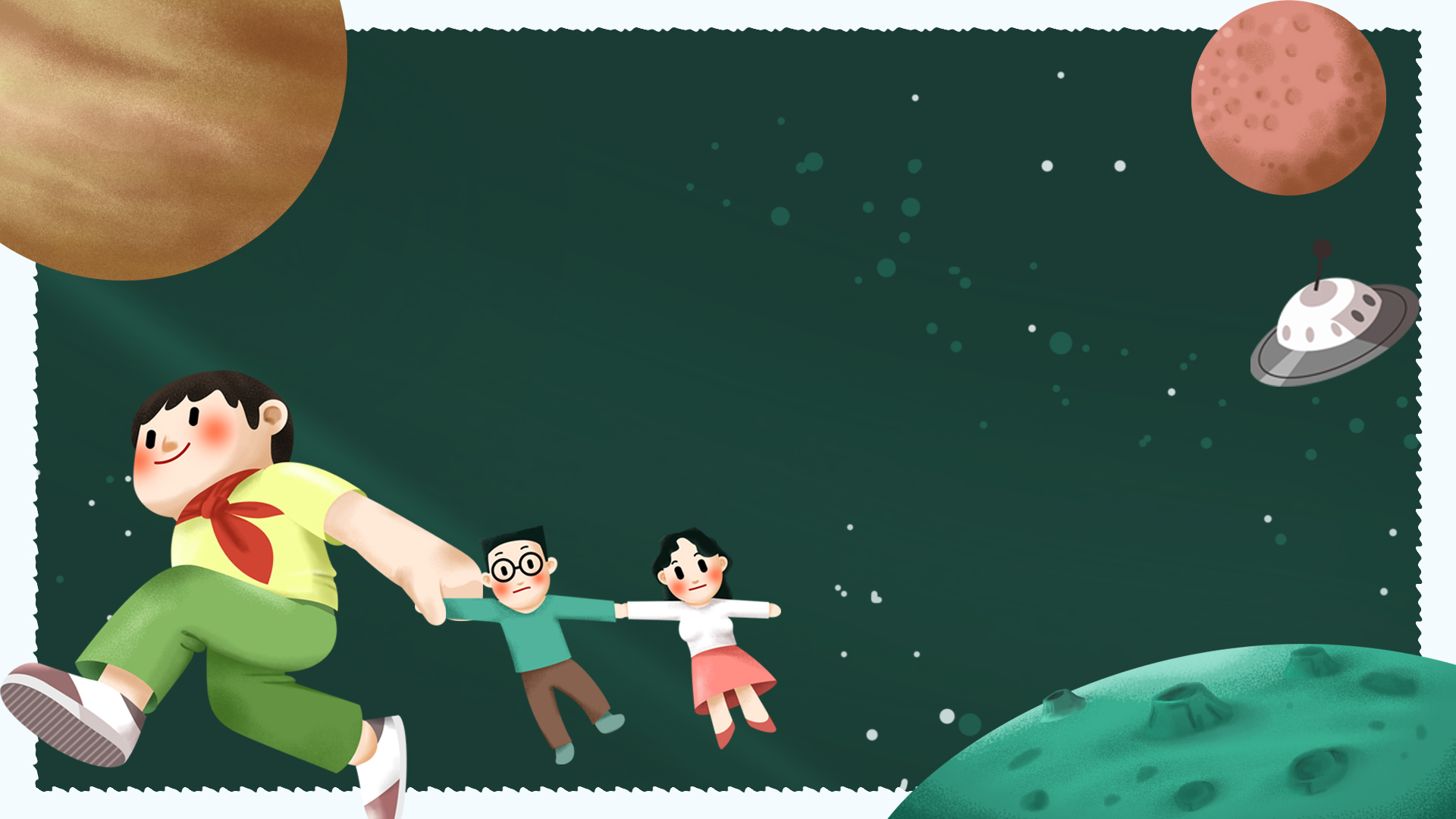 CHỦ ĐỀ 4:
RÈN LUYỆN BẢN THÂN
Tiết 4:
GVTH: BÌNH LÊ
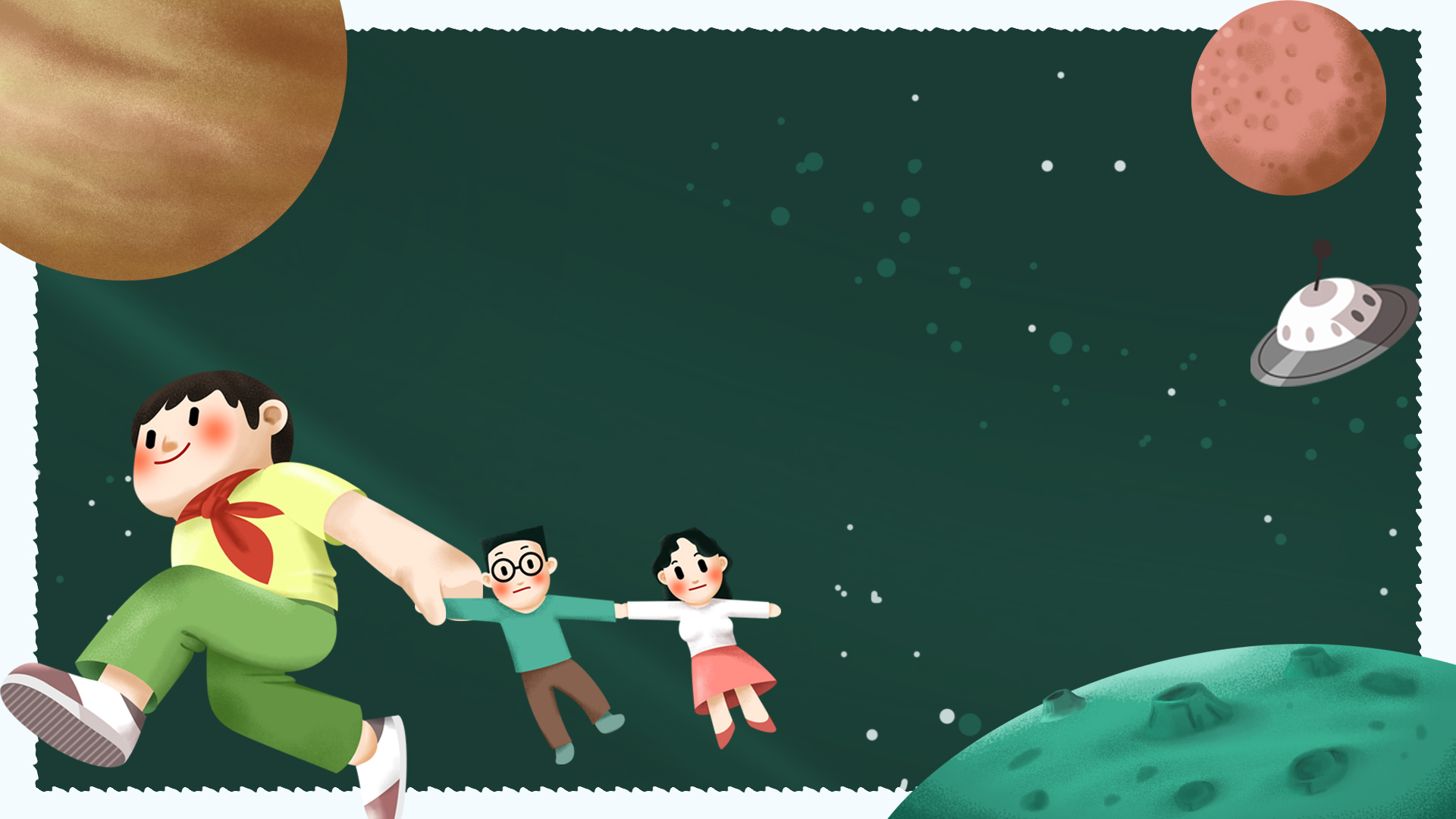 KHỞI ĐỘNG: AI NHANH HƠN
KỂ TÊN CÁC LOẠI TIỀN TRÊN THẾ GIỚI. ĐỘI NÀO LIỆT KÊ NHIỀU NHẤT TRONG THỜI GIAN 3 PHÚT ĐỘI ĐÓ SẼ CHIẾN THẮNG
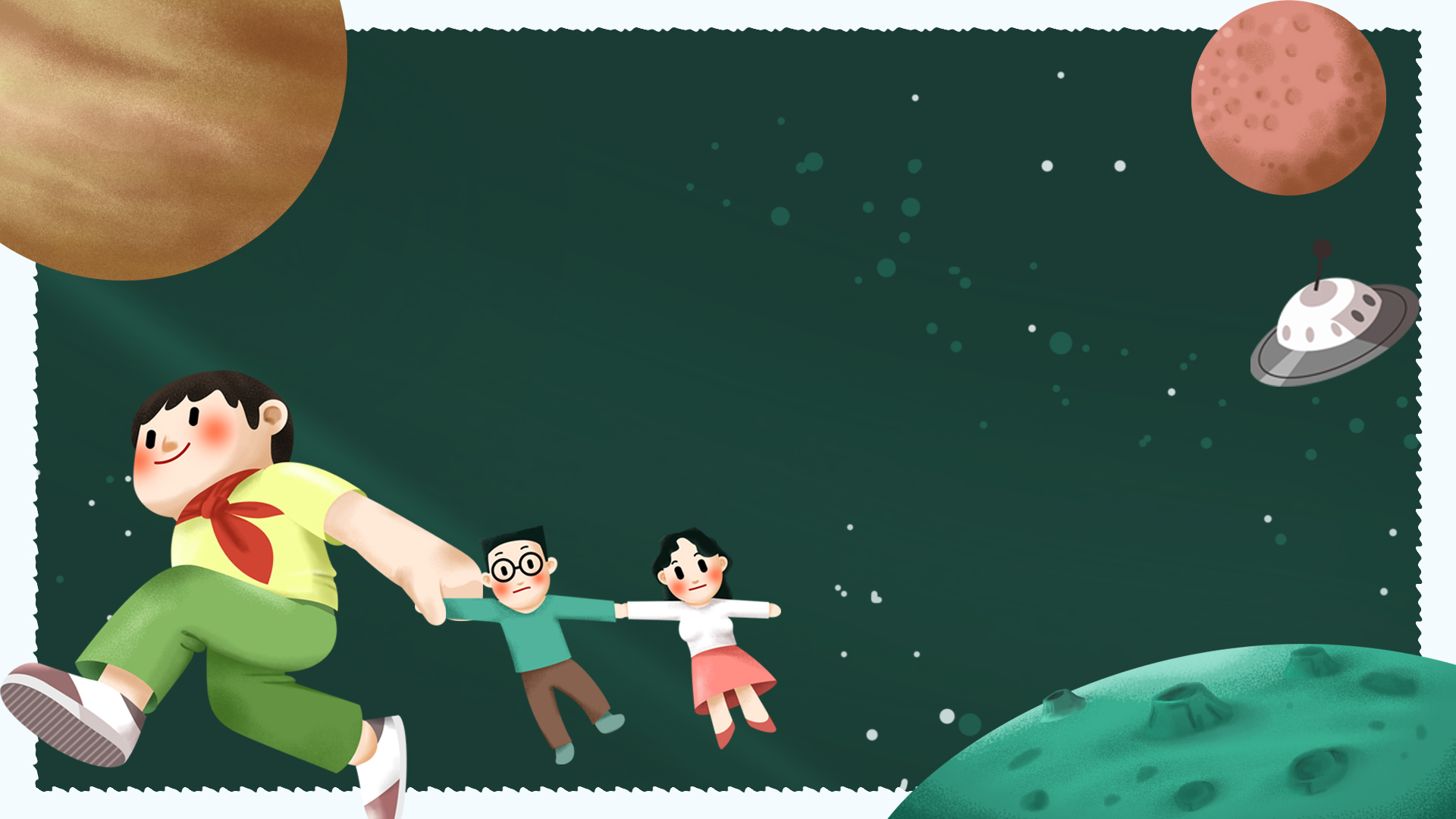 NỘI DUNG 3
QUẢN LÍ CHI TIÊU
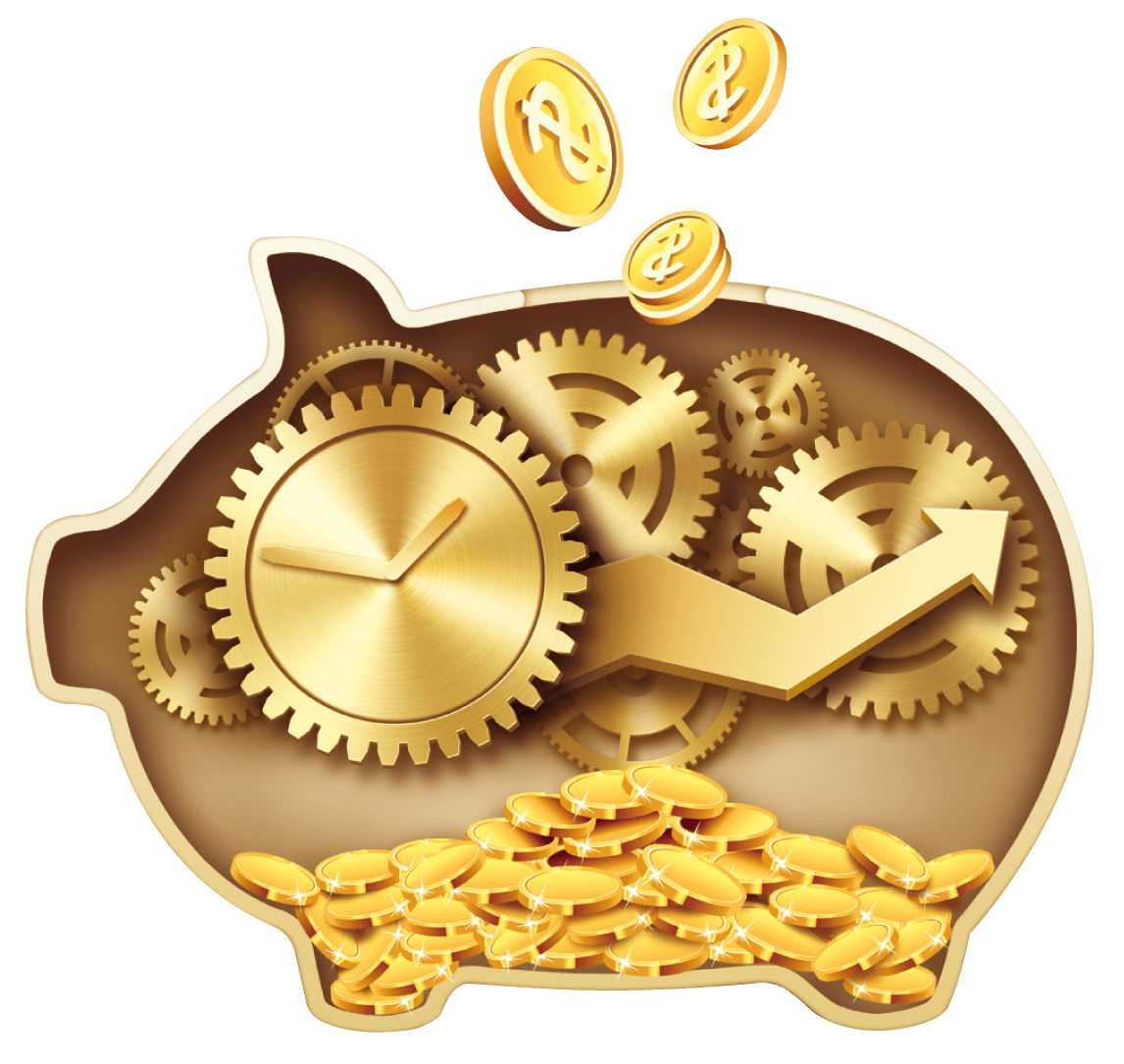 HĐ1: TÌM HIỂU VỀ VIỆC KIỂM SOÁT CHI TIÊU 
VÀ TIẾT KIỆM TIỀN
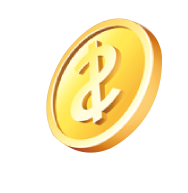 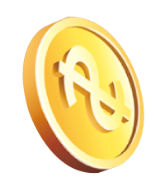 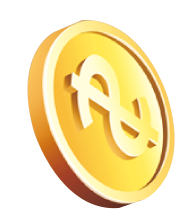 GVHD: BÌNH LÊ
THẢO LUẬN
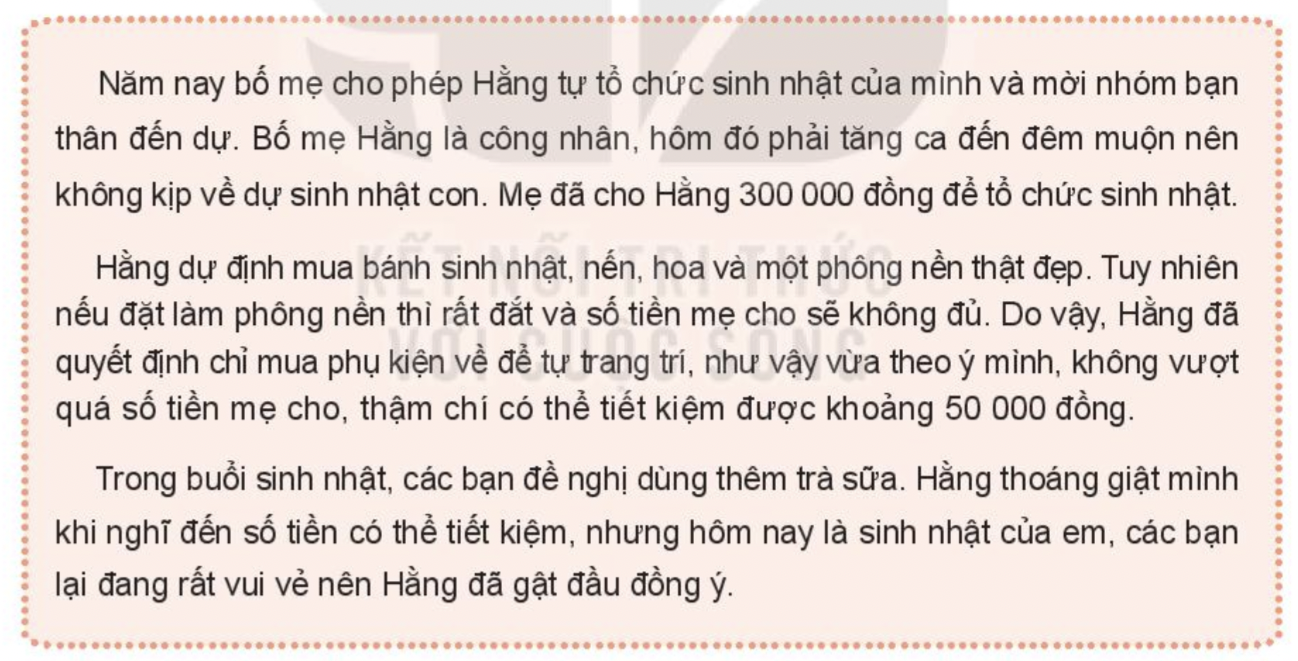 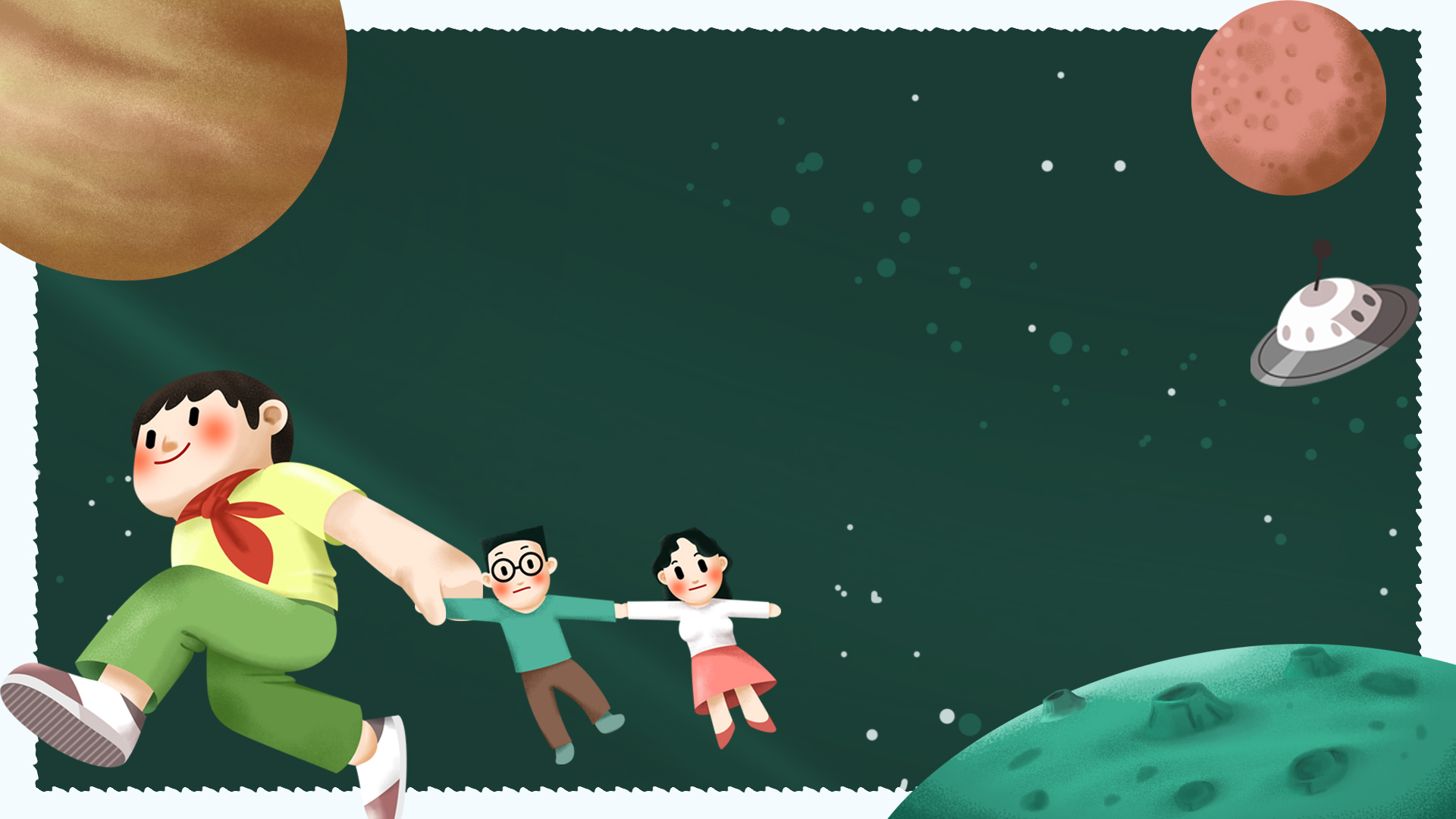 THẢO LUẬN
CH1
Bạn Hằng đã chi tiêu cho sinh nhật mình ntn? Cách chi tiêu đó có phù hợp không?
NHÓM 1-2
NHÓM 3-4
Bạn Hằng có kiểm soát được các tài khoản chi tiêu của mình không? Vì sao?
CH2
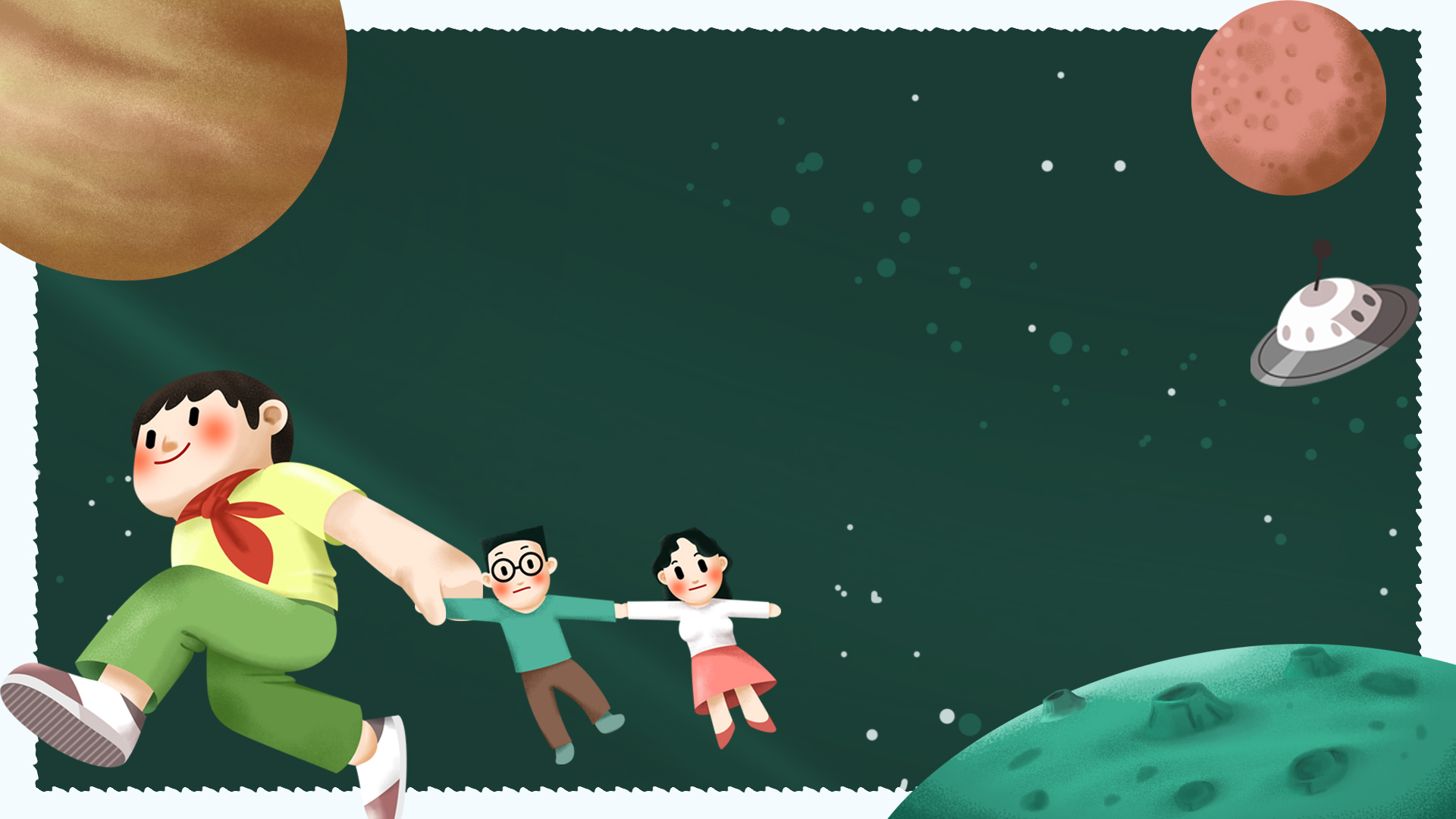 CH1
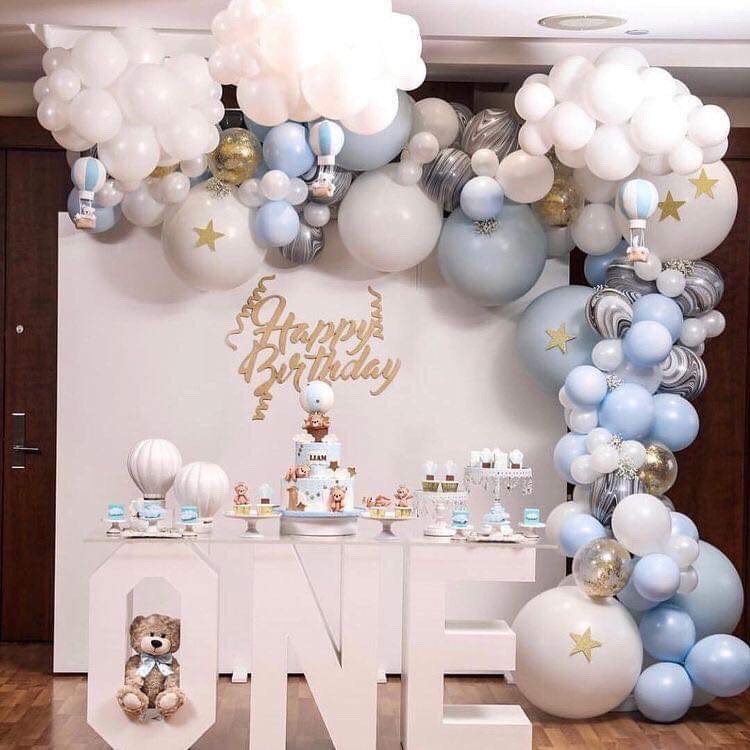 NHỮNG KHOẢN CHI TIÊU 
CỦA HẰNG:
+ MUA PHỤ KIỆN TỰ TRANG TRÍ SN => CHI TIÊU HỢP LÝ (TK ĐƯỢC 50K)
+ MUA TRÀ SỮA ĐÃI CÁC BẠN
=> CHI TIÊU KHÔNG HỢP LÝ (DÙNG TIỀN TIẾT KIỆM ĐỂ MUA TTRÀ SỮA
CH2
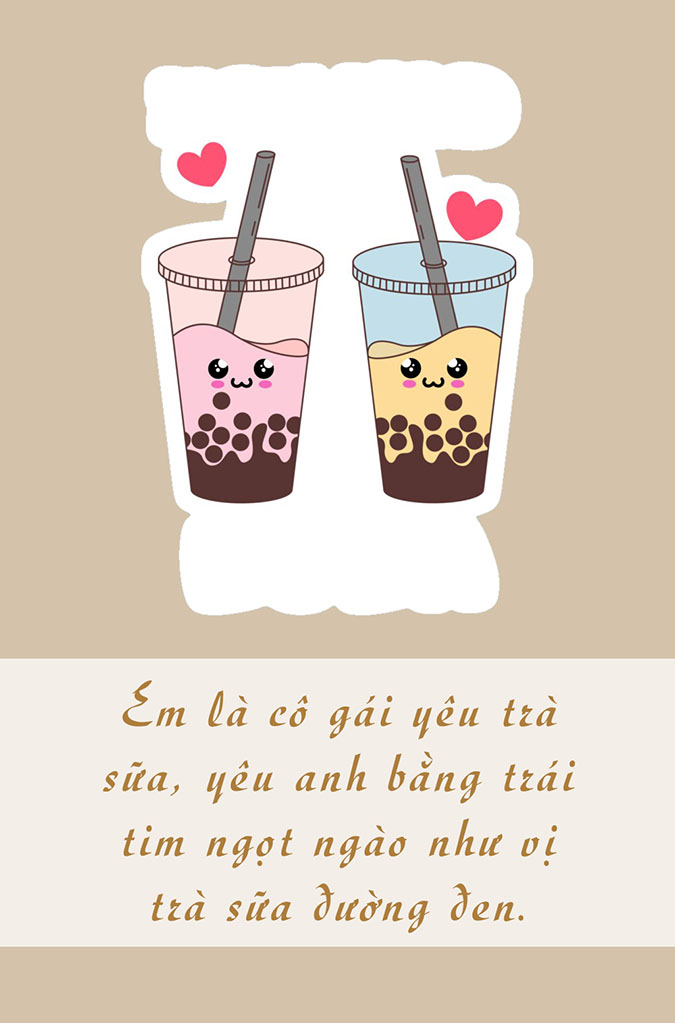 HẰNG KHÔNG KIỂM SOÁT ĐƯỢC CÁC KHOẢN CHI TIÊU CỦA MÌNH KHI ĐÃ DÙNG HẾT SỐ TIỀN TIẾT KIỆM ĐƯỢC ĐỂ MUA TRÀ SỮA TRONG NGÀY SINH NHẬT CỦA MÌNH.
GÓC 
CHIA SẺ
CHIA SẺ VỀ CÁCH KIỂM SOÁT CHI TIÊU VÀ TIẾT KIỆM TIỀN CỦA EM
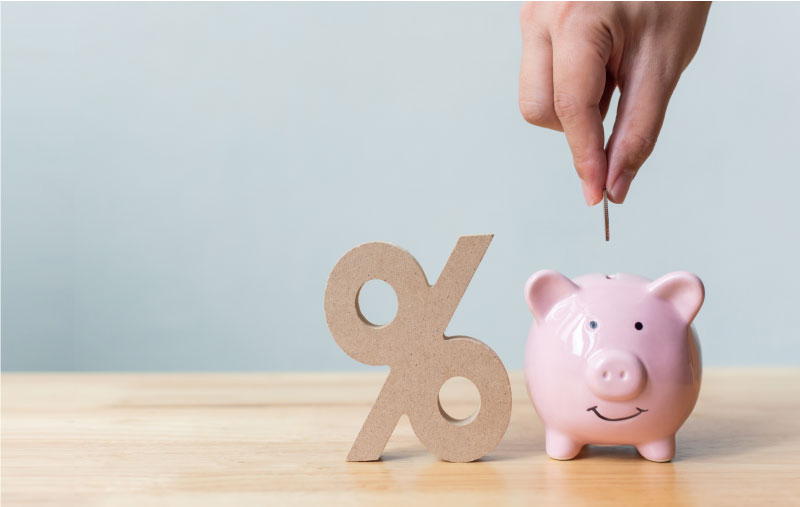 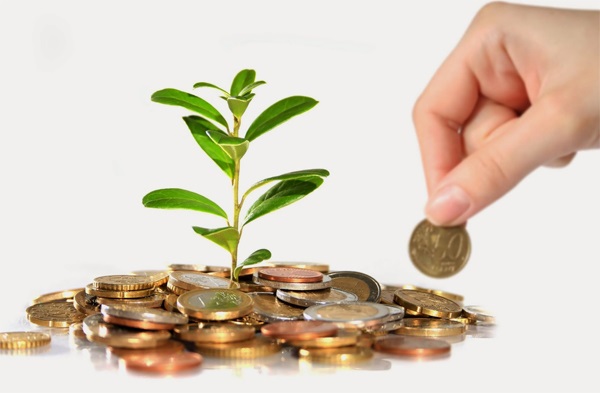 1. Tìm hiểu về việc kiểm soát chi tiêu và tiết kiệm tiền
Trong quản lí chi tiêu thì tiết kiệm tiền cũng là một phương án hiệu quả. Tiết kiệm tiền được hiểu là chi tiêu cho những điều thiết thực và có ý nghĩa, đồng thời loại bỏ những thứ không cần thiết. Mỗi người có thể tiết kiệm tiền bằng nhiều cách khác nhau.
HĐ2: RÈN LUYỆN KỸ NĂNG KIỂM SOÁT CHI TIÊU VÀ TIẾT KIỆM TIỀN
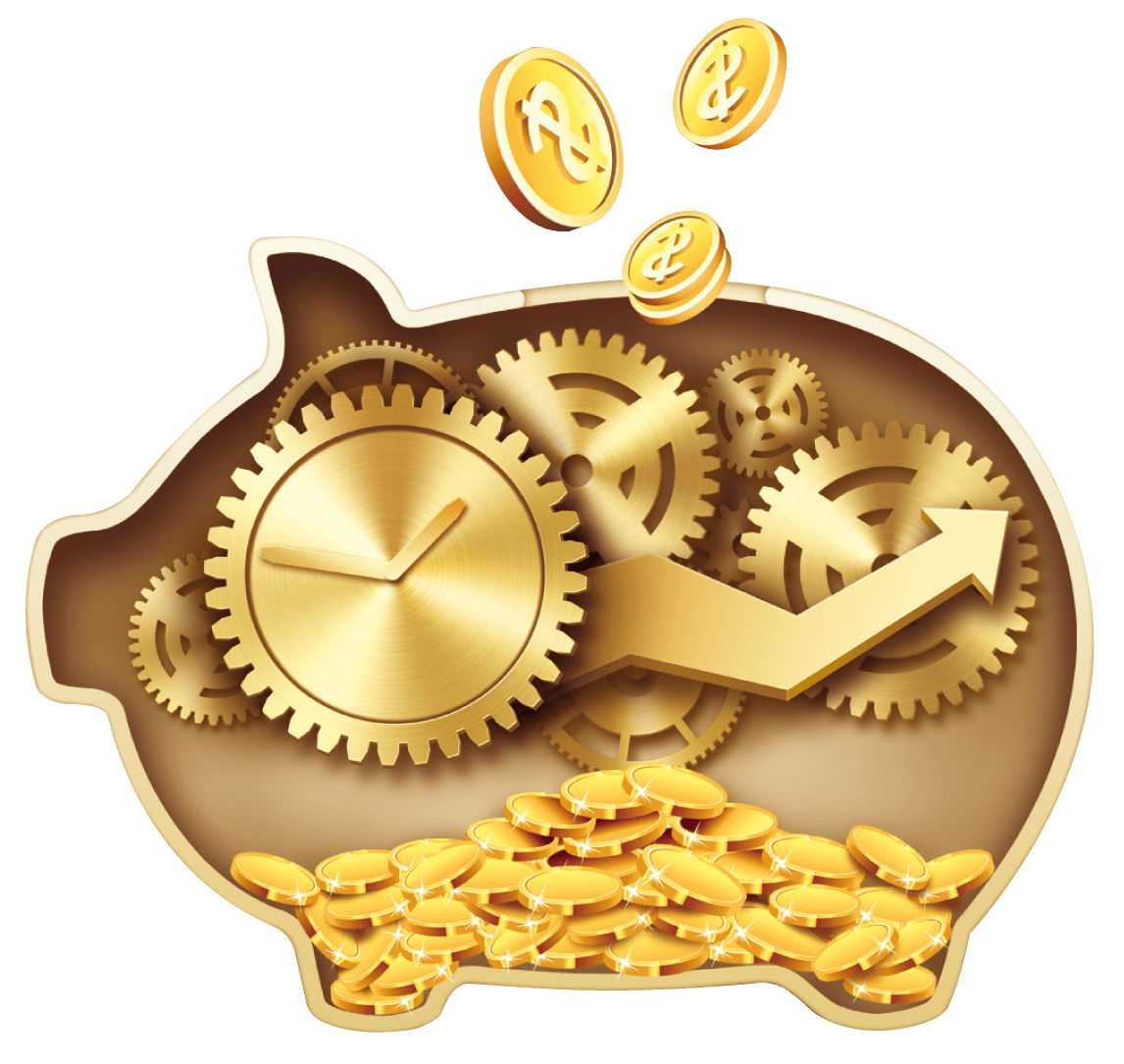 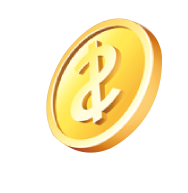 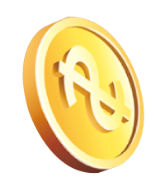 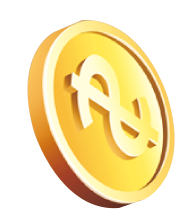 GVHD: BÌNH LÊ
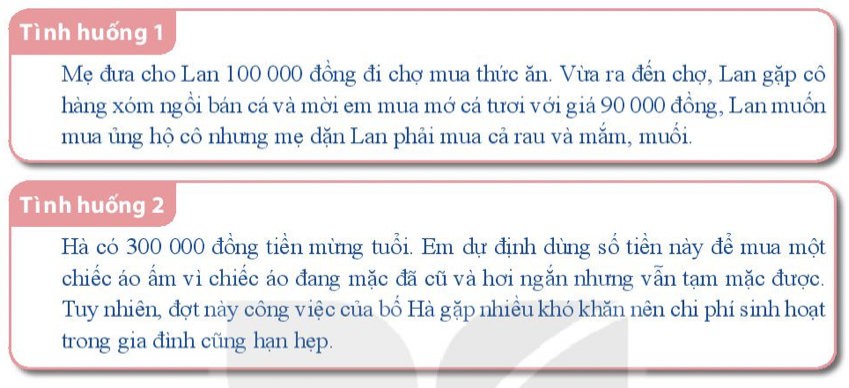 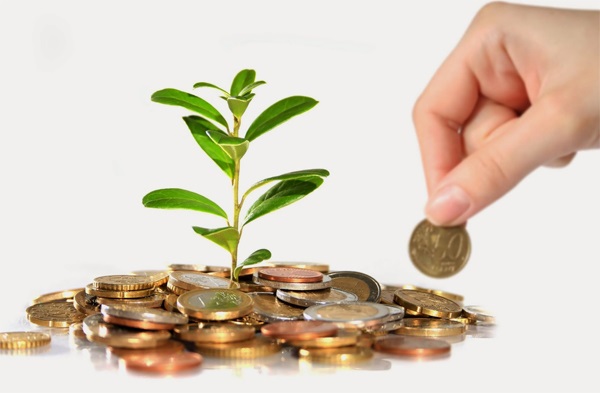 ĐỀ XUẤT CÁCH KIỂM SOÁT CHI TIÊU
[Speaker Notes: HS XỬ LÍ THEO 4 BƯỚC: B1: ĐỌC VÀ PHÂN TÍCH.   B2: ĐƯA RA PHƯƠNG ÁN XỬ LÍ.   B3: THẢO LUẬN VỀ CÁC PHƯƠNG ÁN XỬ LÍ TÌNH HUỐNG TRONG NHÓM. B4: LỰA CHỌN PHƯƠNG ÁN XỬ LÍ CHO PHÙ HỢP.]
2. Rèn luyện kĩ năng kiểm soát chi tiêu và tiết kiệm tiền
+ TH1. Lan bảo với bác cần phải đi mua rau, mắm và muối như mẹ đã dặn. Hôm sau, gia đình hết đồ ăn sẽ mua ủng hộ bác sau.
+ TH2. Hà mặc tạm chiếc áo cũ, đưa tiền mừng tuổi để bố mẹ dùng làm chi phí sinh hoạt gia đình. Đợi khi công việc bố ổn định thì sẽ xin tiền mua sau.
HĐ3: LẬP KẾ HOẠCH CHI TIÊU CHO SỰ KIỆN GIA ĐÌNH
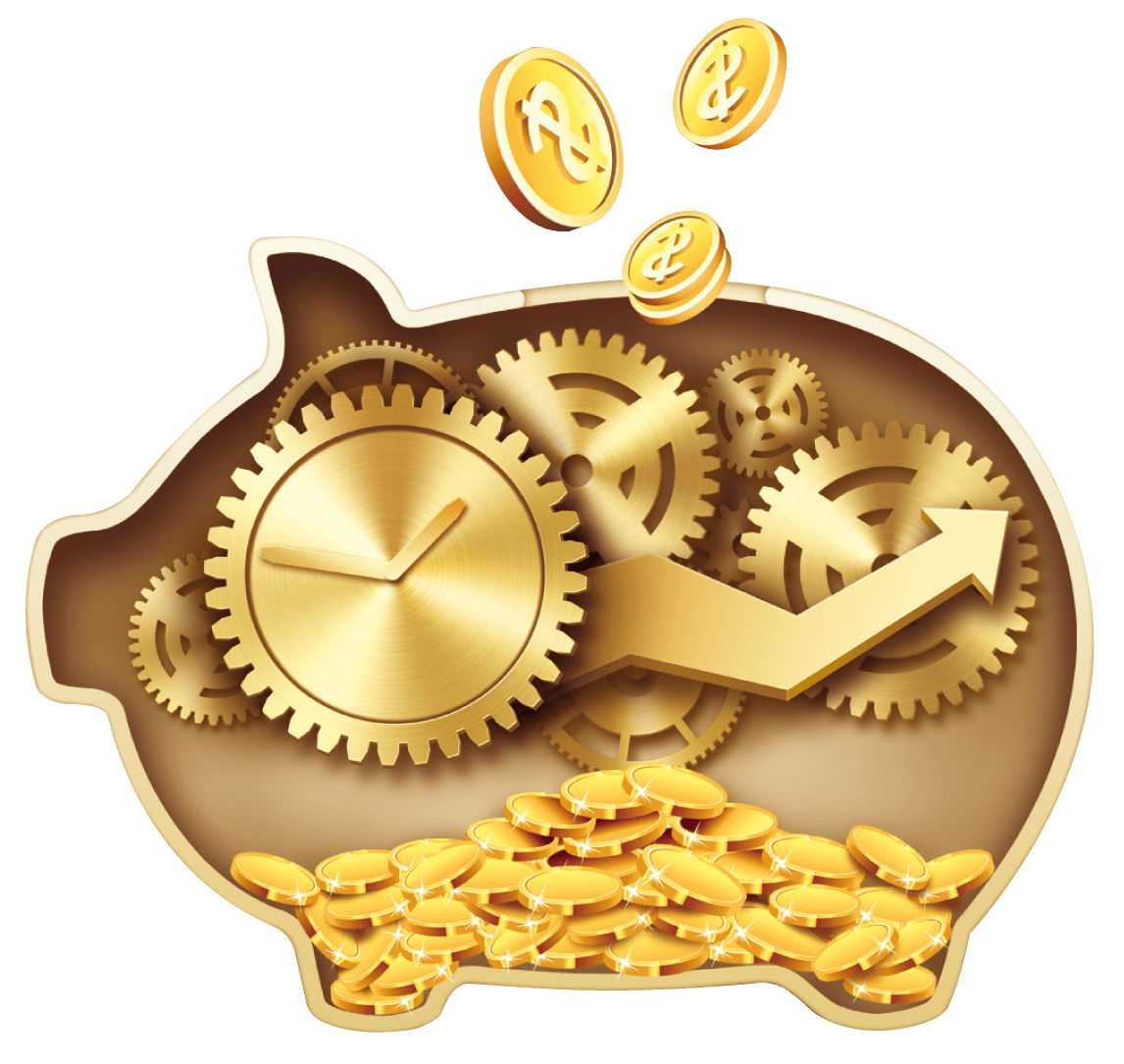 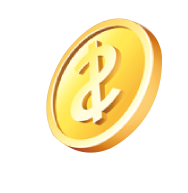 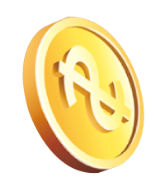 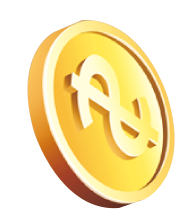 GVHD: BÌNH LÊ
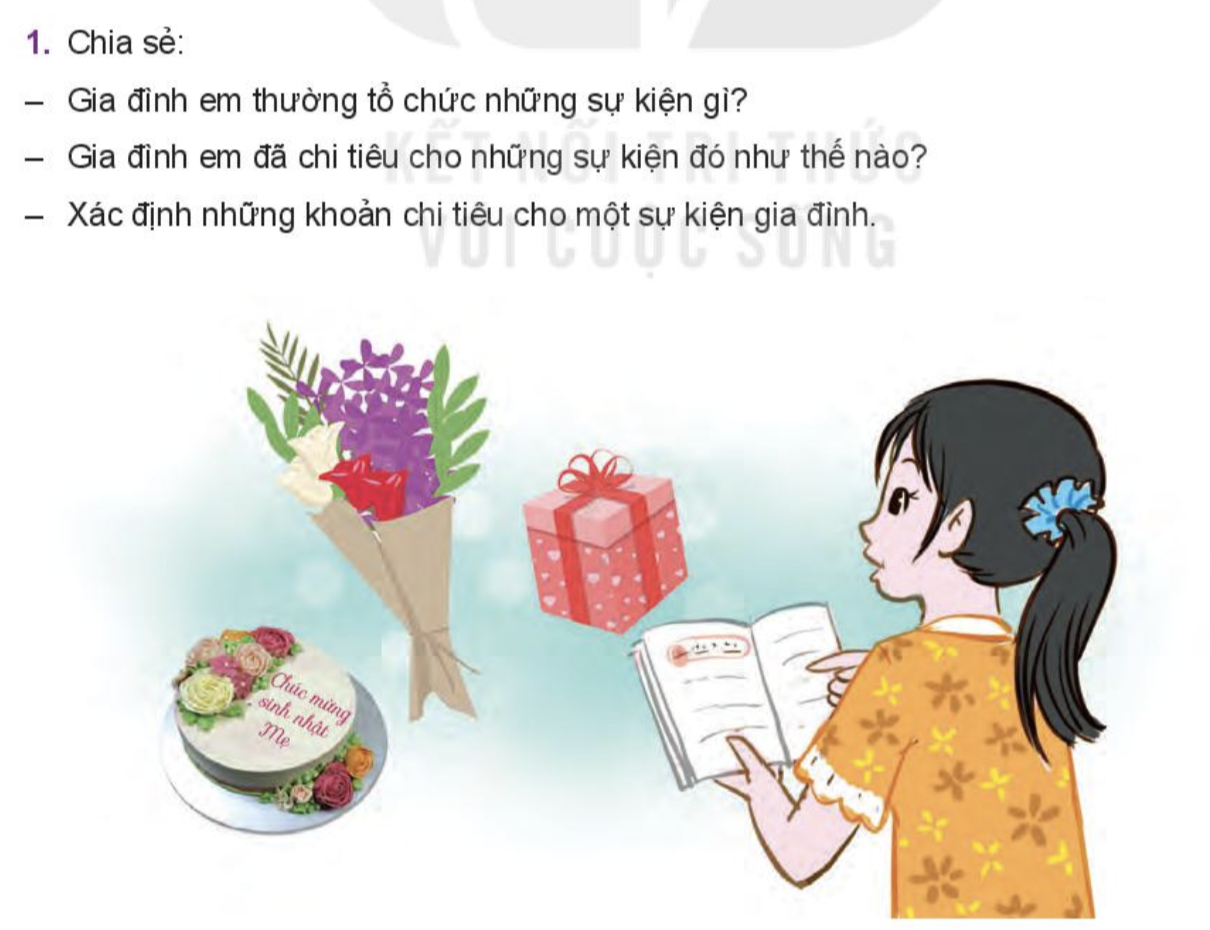 GÓC 
CHIA SẺ
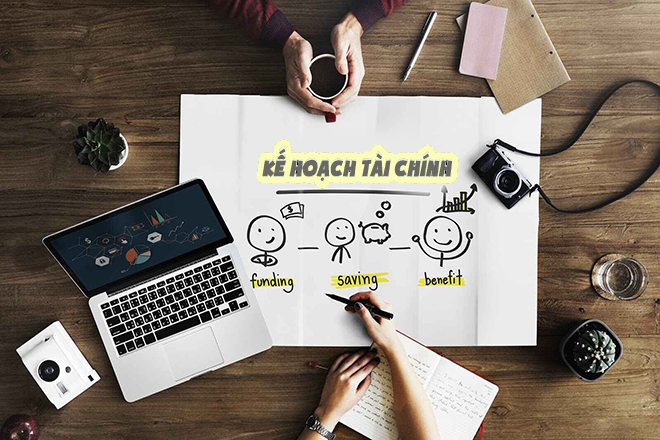 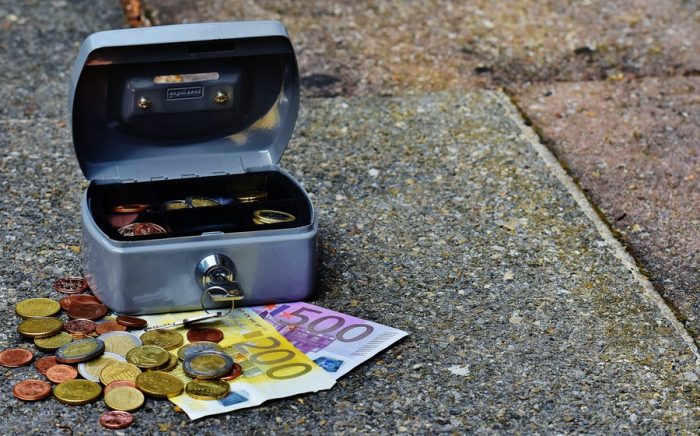 GÓC THỰC HÀNH
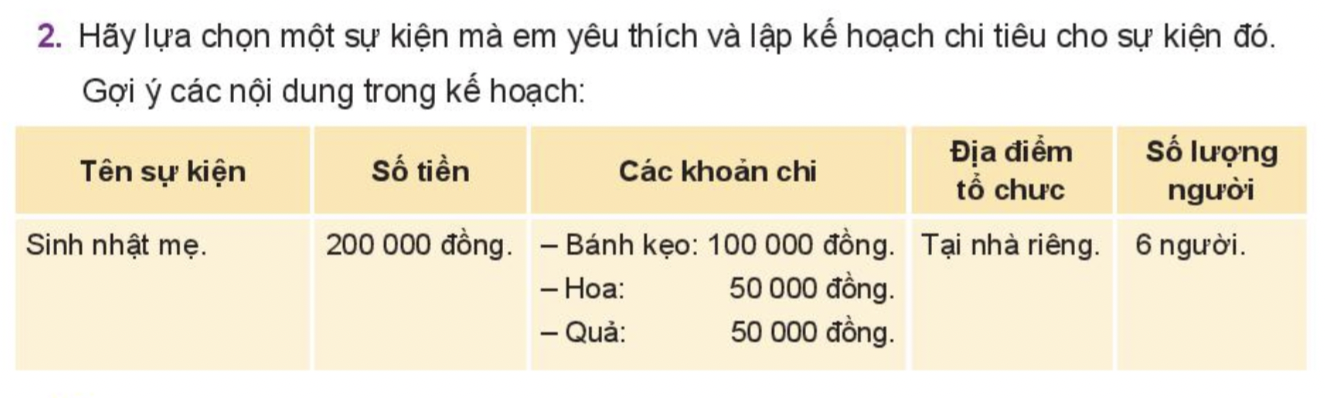 [Speaker Notes: CHIA LỚP THÀNH 4 NHÓM THỰC HIỆN]
Việc tổ chức các sự kiện trong mỗi gia đình là một việc làm có ý nghĩa, mang lại sự gắn kết tình cảm giữa các thành viên trong gia đình. Tuy nhiên, để tổ chức được các sự kiện gia đình vui vẻ, ấm cúng cần có sự chuẩn bị chu đáo từ trước mới có thể đạt được hiệu quả như mong muốn. Chính vì vậy, việc lập kế hoạch tổ chức sự kiện gia đình là việc làm cần thiết và quan trọng. Khi lập kế hoạch tổ chức các sự kiện gia đình cần chú ý đến các yếu tố như địa điểm tổ chức, số lượng người tham gia, số tiền cho sự kiệ, các mục cần chi...và đặc biệt chú ý đến tính phù hợp của từng điều kiện, hoàn cảnh cụ thể của mỗi gia đình.
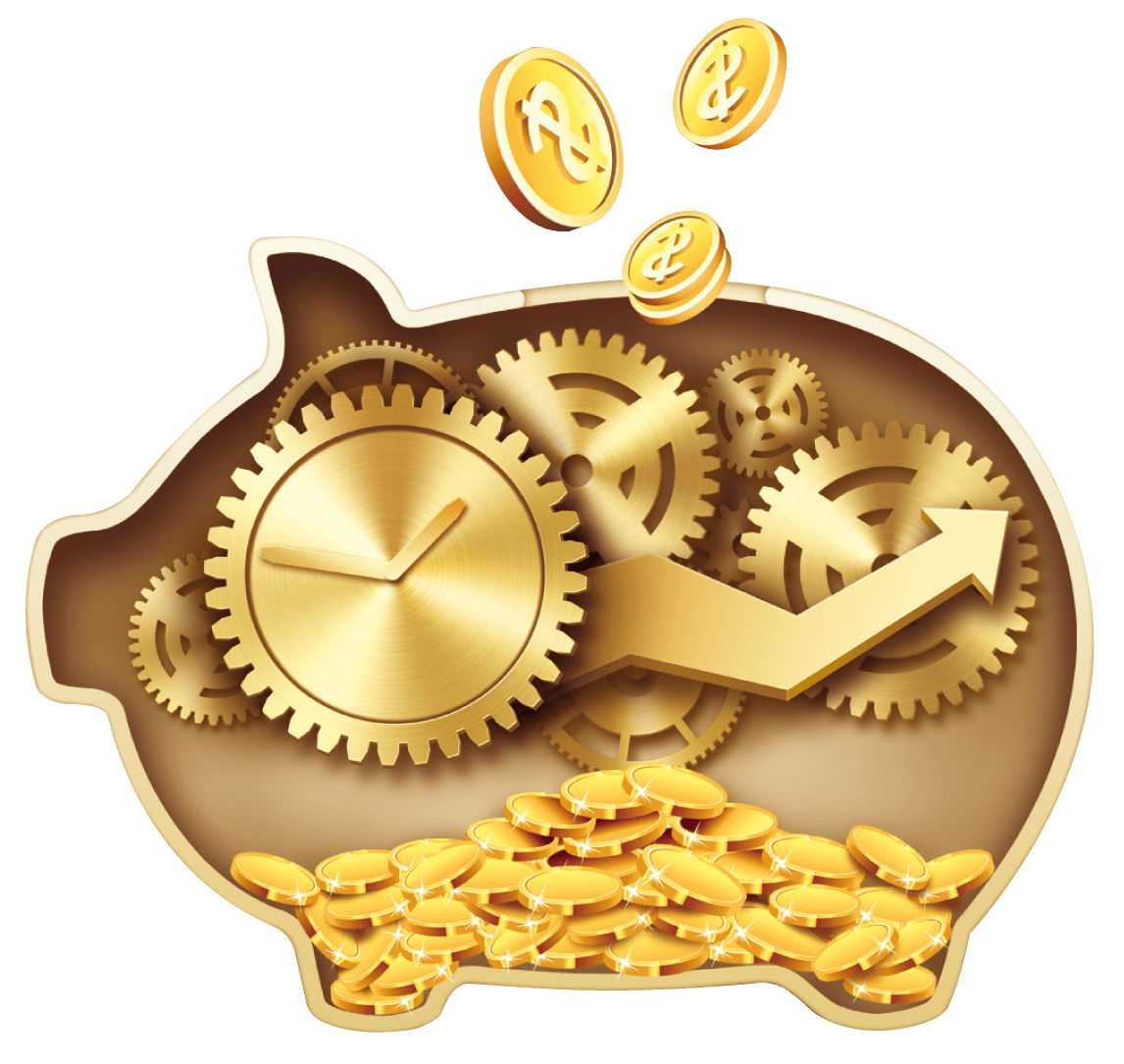 HĐ4: TỔ CHỨC SỰ KIỆN 
GIA ĐÌNH
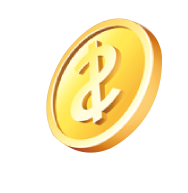 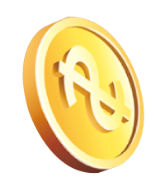 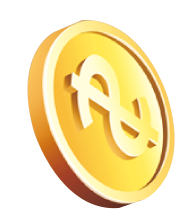 GVHD: BÌNH LÊ
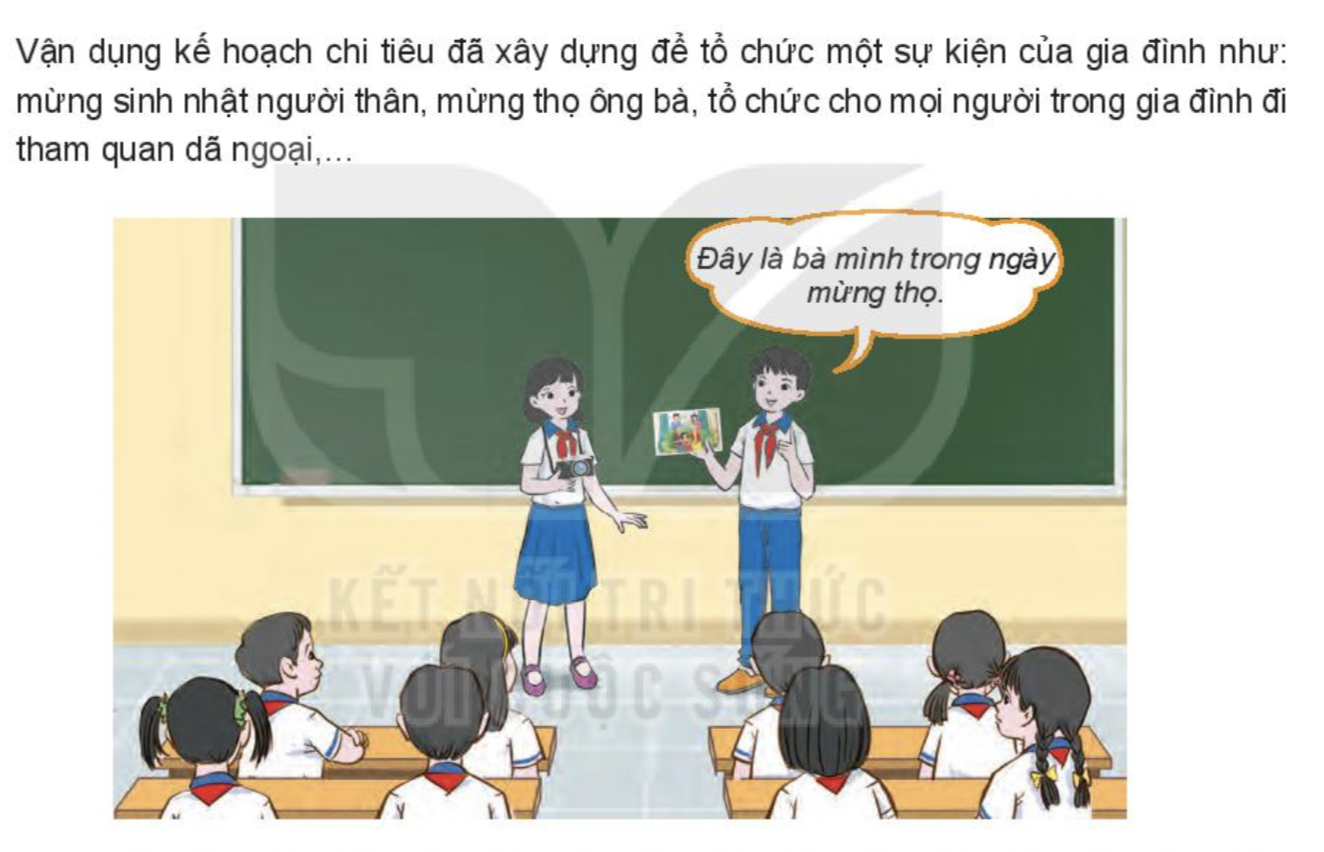 NHIỆM VỤ VẬN DỤNG
VẬN DỤNG NÂNG CAO
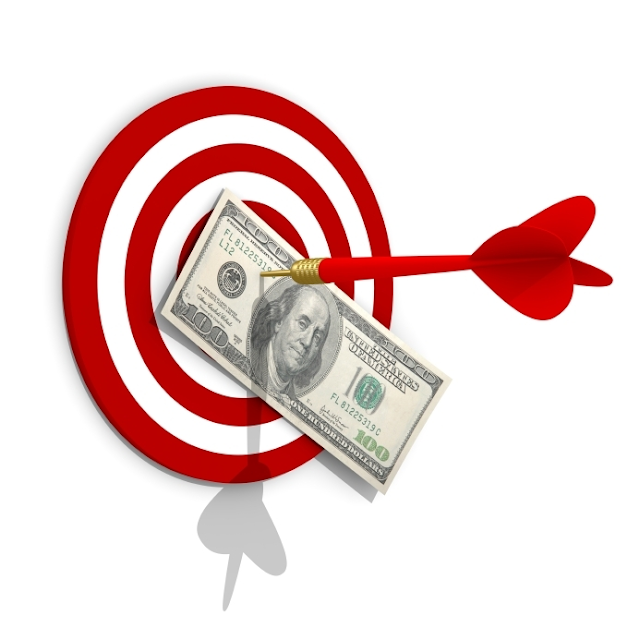 EM HÃY XÂY DỰNG 1 KẾ HOẠCH TÀI CHÍNH CHO BẢN THÂN TRONG THỜI GIAN ĐẾN VÀ TRÌNH BÀY TRƯỚC LỚP VÀ CHIA SẺ CÙNG GIA ĐÌNH ĐỂ GĐ CÓ THỂ ĐÓNG GÓP Ý KIẾN CHO KẾ HOẠCH CỦA EM HOÀN THIỆN HƠN.
[Speaker Notes: Link tải clip: https://www.youtube.com/watch?v=M_maFKUUYbE]
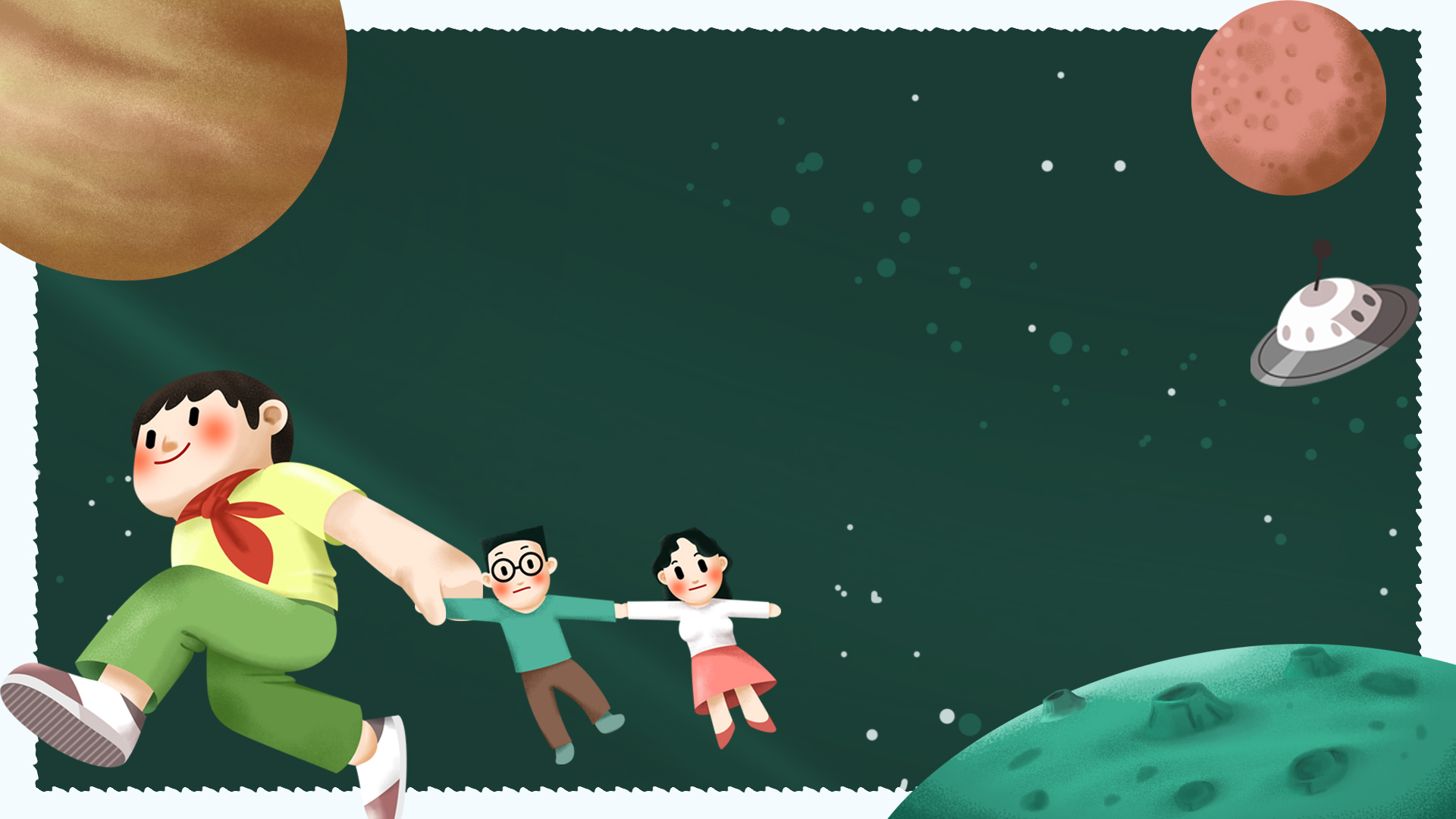 YÊU CẦU KHI XÂY DỰNG 
KẾ  HOẠCH TÀI CHÍNH
XÁC ĐỊNH RÕ 
MỤC TIÊU TÀI CHÍNH
02
01
SỐ TIỀN ĐÃ CÓ
03
06
THỜI GIAN THỰC HIỆN
SỐ TIỀN CÒN THIẾU
05
04
CÁC BIỆN PHÁP ĐỂ THỰC HIỆN MỤC TIÊU
SỐ TIỀN CẦN CÓ
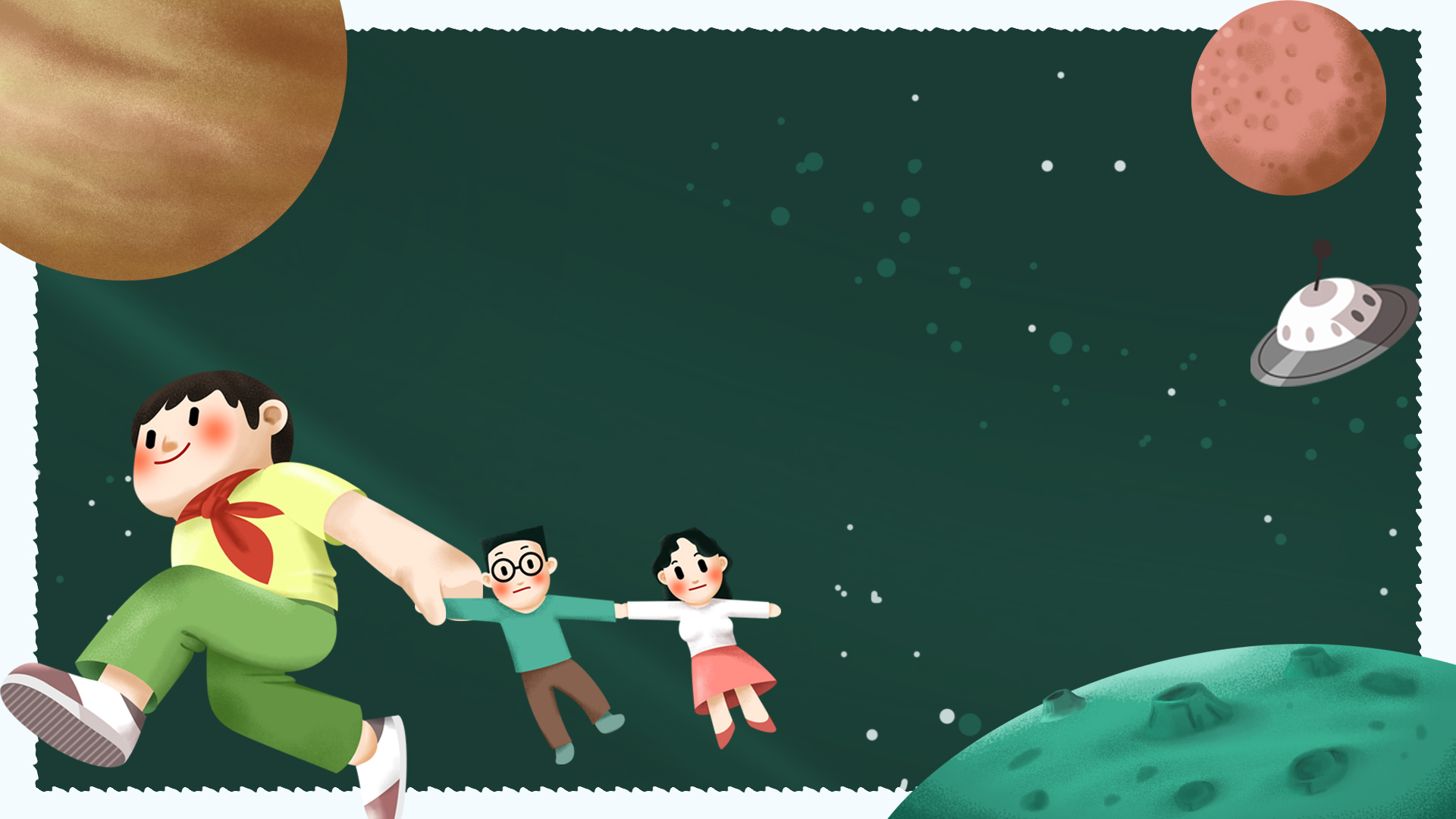 THANKS
DO YOU HAVE ANY QUESTIONS